Semantisatieverhaal AA:
Weten jullie nog dat een heel groot deel van Nederland lager is dan de zee? En dat er een paar hele grote rivieren door ons land lopen? Dat is heel veel water! Gelukkig worden we heel goed beschermd door dijken. Omdat ze zo belangrijk zijn, worden de dijken vaak gecontroleerd. Dat is nodig omdat de dijken een vijand hebben! Er is namelijk iemand die gevaarlijk voor ze is. Deze vijand is de muskusrat. (extra klik) Dit diertje leeft het liefst in een vochtige omgeving. Een omgeving die een beetje nat is. En hij houdt van graven. Hij graaft lange gangen en grote holen in de dijken. Hierdoor wordt de dijk minder sterk. De muskusrat hoort eigenlijk niet in Nederland. Hij is lang geleden door iemand meegenomen uit Noord-Amerika. Ze hebben namelijk een heel mooie vacht. Hij was van plan om heel veel van deze diertjes te kweken, te laten groeien. (Dat is nu natuurlijk verboden. De schuren op de foto zijn leeg.) Hij heeft toen een paar diertjes per ongeluk laten ontsnappen. Hij wilde het niet doen, maar het gebeurde toch, niet expres. Nu leven er ontzettend veel muskusratten in de buurt van de rivieren. Ze zijn moeilijk te vinden, want ze komen maar heel weinig te voorschijn. Ze laten zich niet veel zien. Ze zijn ondertussen een echte plaag geworden. Zo noemen we iets wat voor veel mensen vervelend is. Er werken in Nederland zelfs honderden mensen die de hele dag door alleen maar deze dieren vangen of verjagen, zorgen dat ze naar een andere plaats gaan. Zou dat een beroep voor jou zijn?

In de laatste dia vind je de link naar een filmpje waarin verteld wordt waarom de dieren gevangen worden (1.36)
AA
[Speaker Notes: Woordenoverzicht

per ongeluk: je wilt het niet doen, maar het gebeurt toch, niet expres
vochtig: een beetje nat
tevoorschijn komen: je laten zien
de vijand: iemand die gevaarlijk voor je is
de plaag: iets wat voor veel mensen vervelend is, bijvoorbeeld als er heel veel mieren zijn
kweken: laten groeien
verjagen: zorgen dat iets of iemand naar een andere plaats gaat]
Gerarda Das
Marjan ter Harmsel
Mandy Routledge
Francis Vrielink
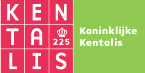 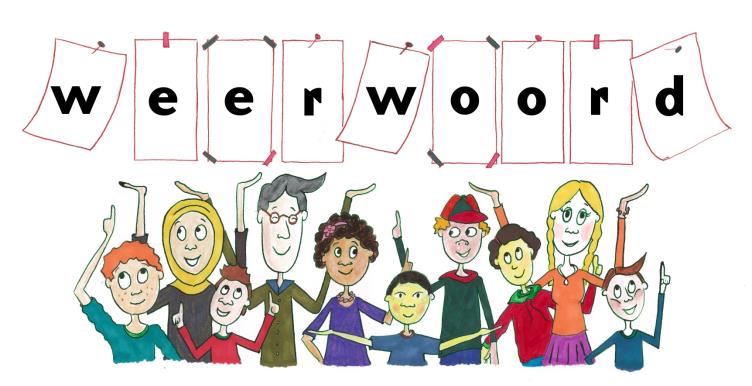 Week 22  –  28 mei 2024
Niveau AA
de vijand
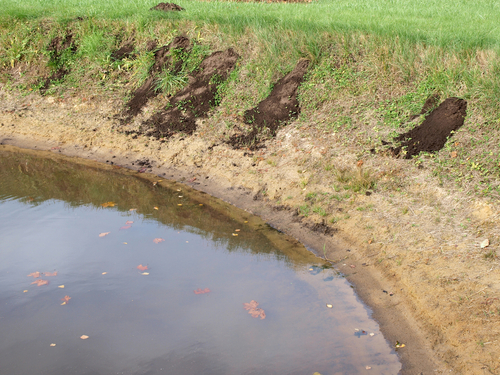 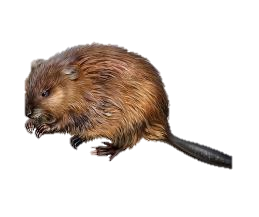 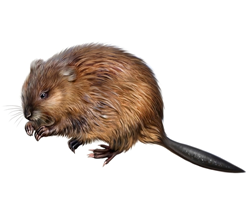 de muskusrat
https://www.youtube.com/watch?v=TVUaEPV1AFg
Optioneel:
vochtig
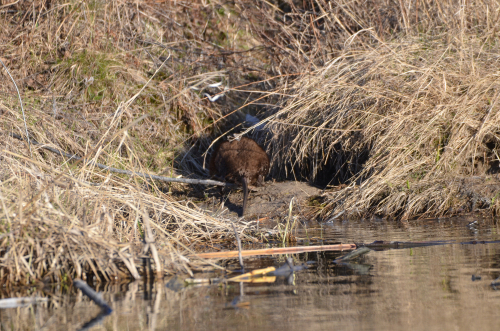 kweken
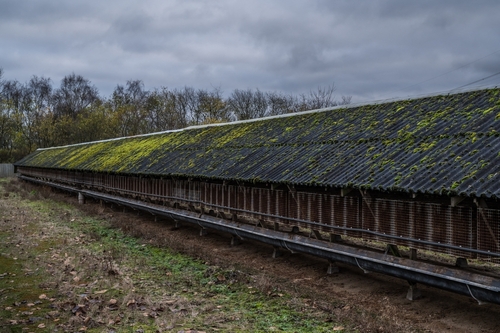 per ongeluk
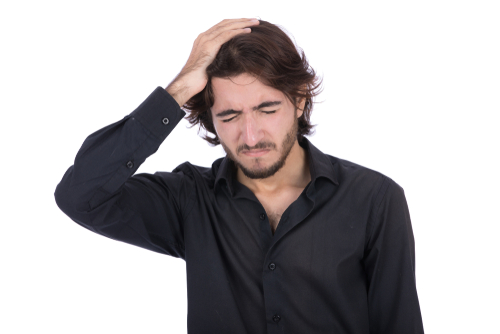 tevoorschijn komen
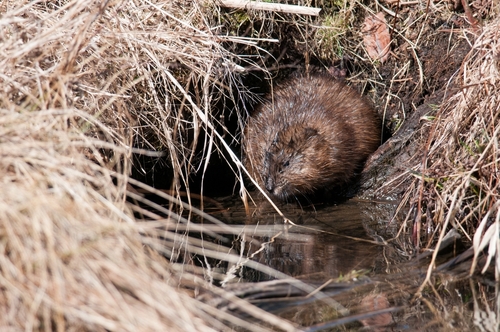 de plaag
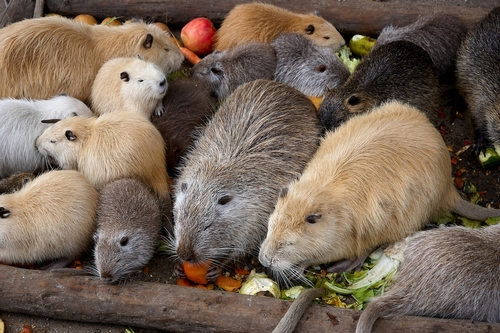 verjagen
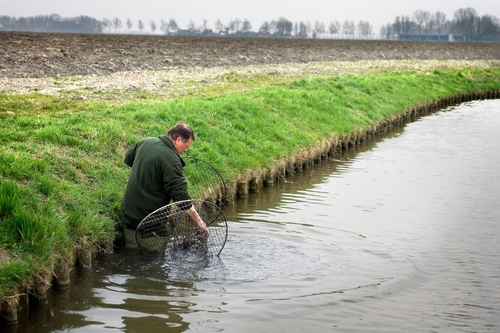 https://www.youtube.com/watch?v=4sKCQupO1Yg
Op de woordmuur:
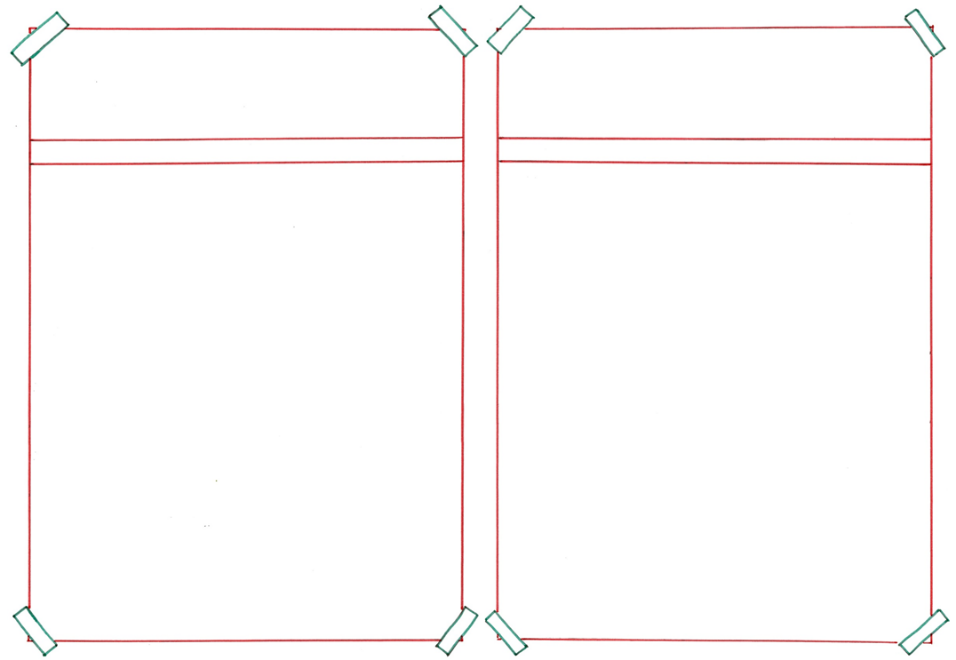 de vijand
de vriend
= iemand die je vertrouwt en aardig vindt
 
 

 
  


De hond is de beste vriend van de jongen.
= iemand die gevaarlijk voor je is

  
 
 
 
   
De muskusrat is de vijand van de dijken.
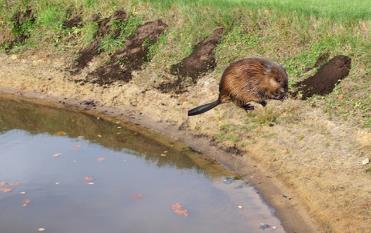 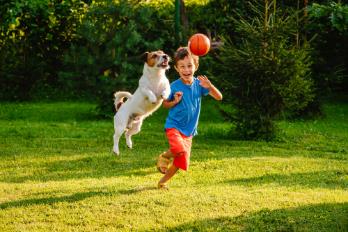 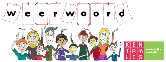 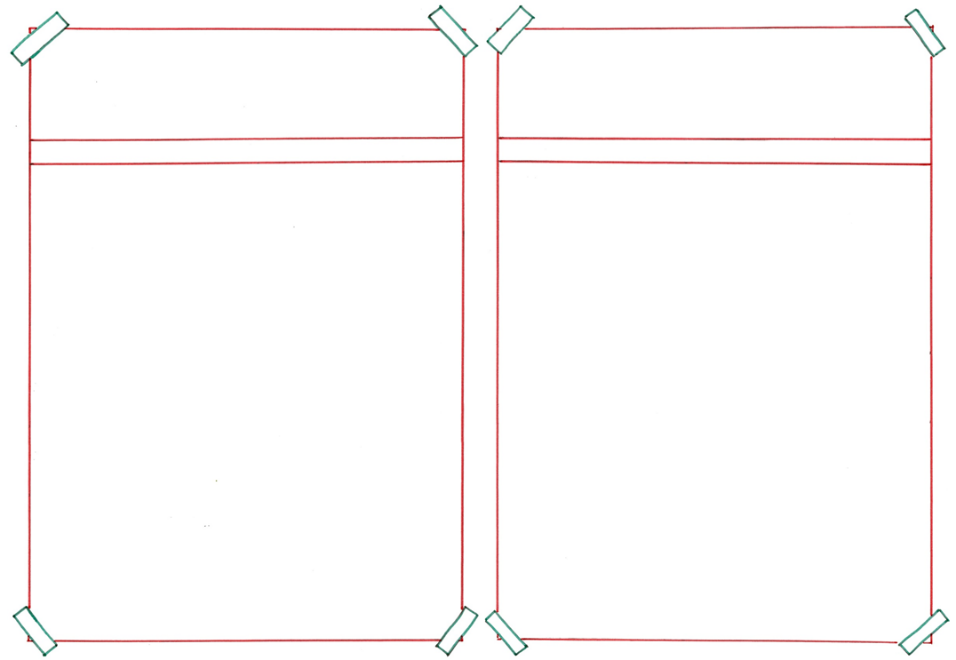 verjagen
lokken
= zorgen dat iets of iemand naar een andere plaats gaat

 

 
   

Deze man probeert de muskusratten te verjagen.
= iets of iemand naar je toe laten komen
 
 
 
 
 
  
Men probeert zwerfkatten te lokken met brokjes.
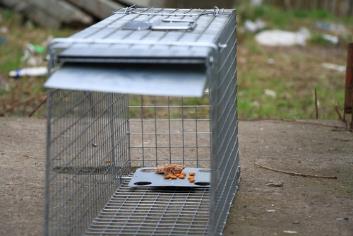 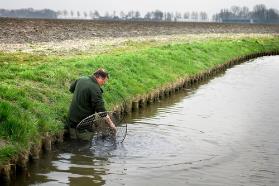 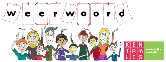 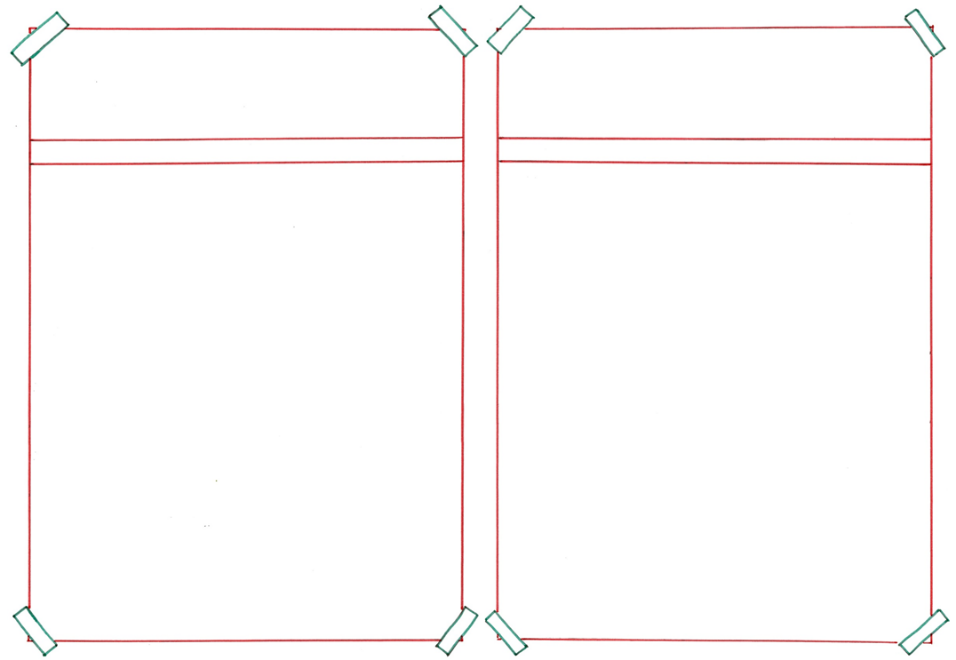 tevoorschijn komen
verstoppen
= ervoor zorgen dat anderen je niet zien
 
 
 
 
 
 

Het liefst verstoppen de dieren zich in het hol.
= je laten zien
  
 
 

 
   

Vooral in het donker komt het dier tevoorschijn.
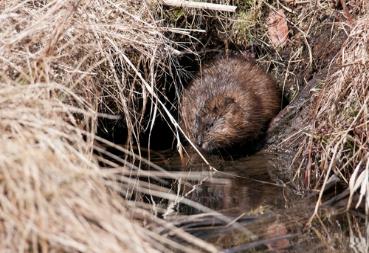 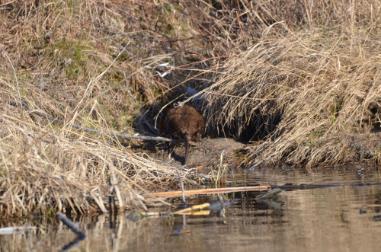 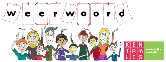 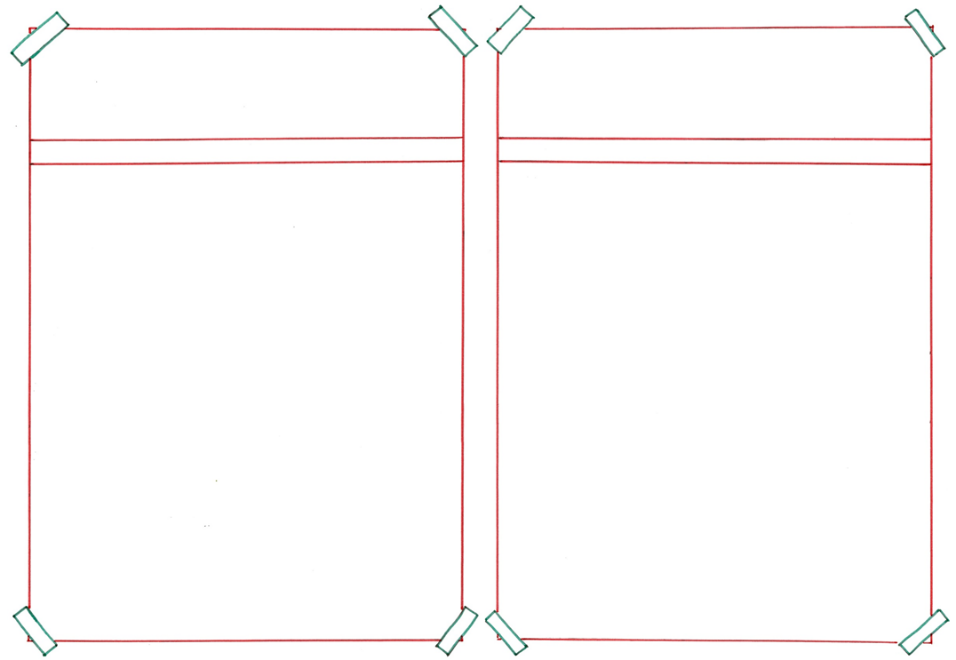 per ongeluk
expres
= opzettelijk
 
 
 
 
 
  


Hij gooit zijn moeder expres nat.
= je wilt het niet doen maar het gebeurt toch, niet expres

 

 
   
Hij heeft per ongeluk een paar muskusratten laten ontsnappen.
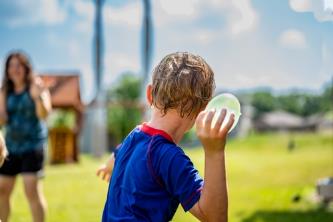 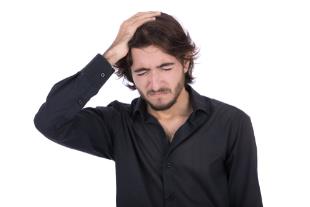 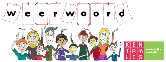 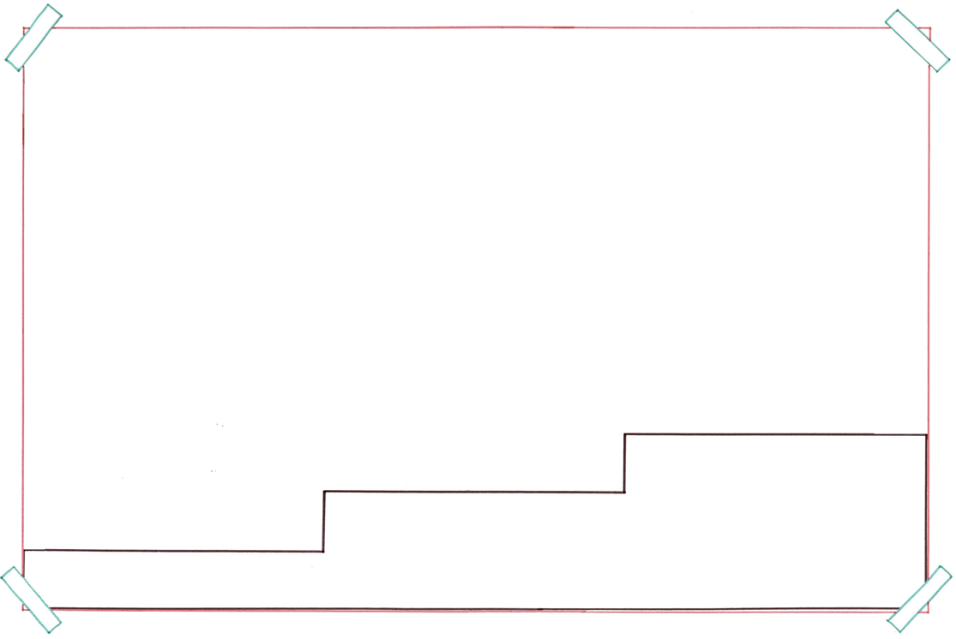 Muskusratten leven het liefst in een vochtige omgeving.
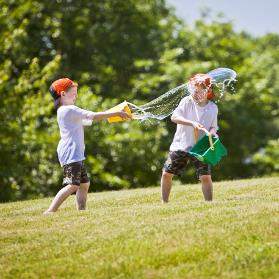 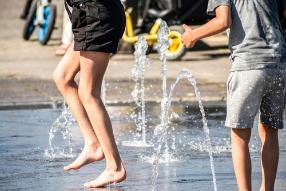 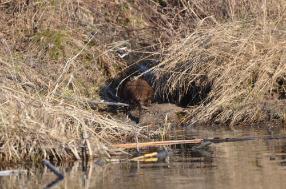 drijfnat
nat
vochtig
= een beetje nat
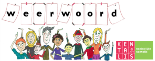 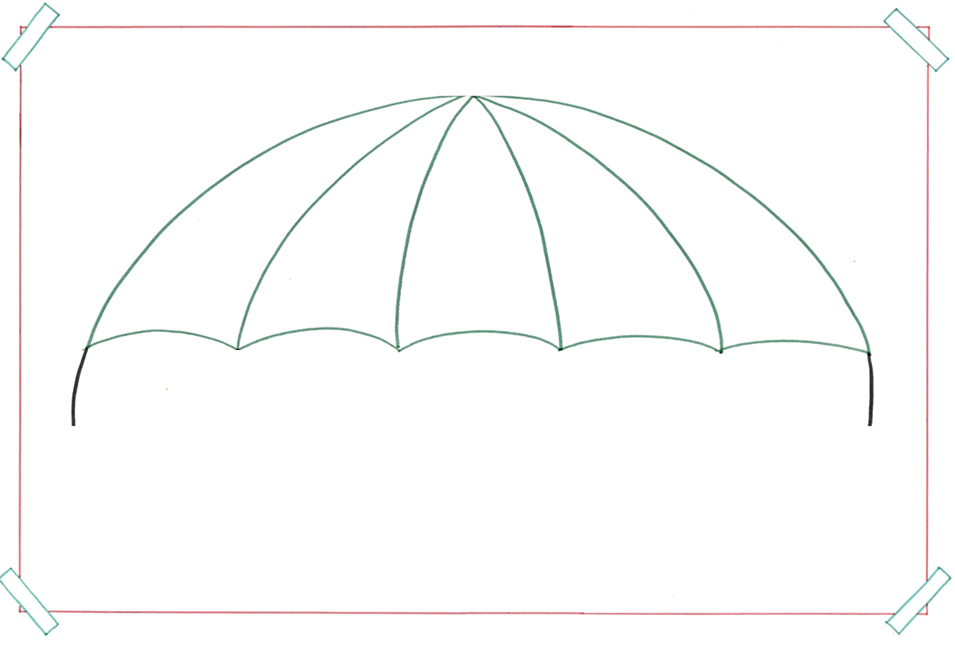 kweken
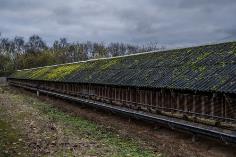 = laten groeien
groenten kweken
vissen kweken
kruidenkweken
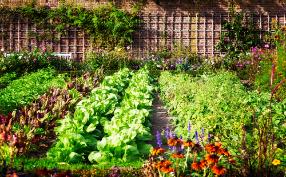 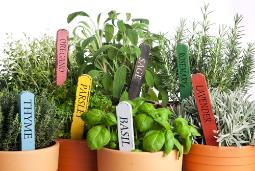 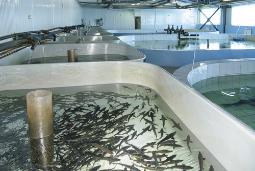 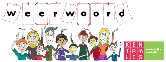 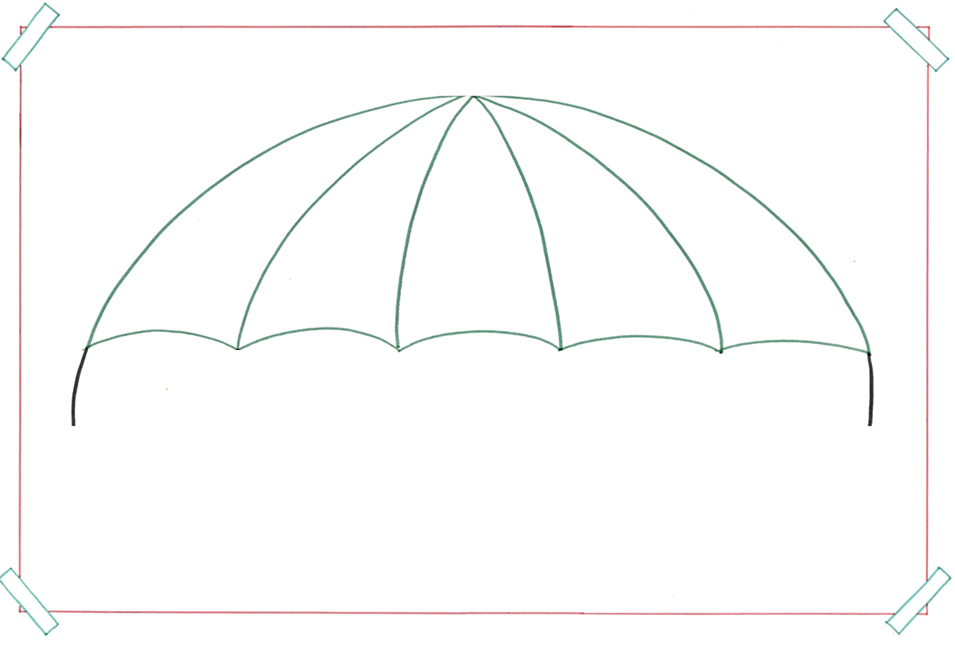 de plaag
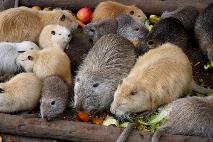 = iets wat voor veel mensen vervelend is, bijvoorbeeld als er heel veel mieren zijn
de slakken- plaag
de muizen-plaag
de mieren-plaag
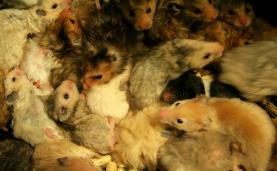 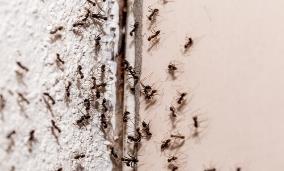 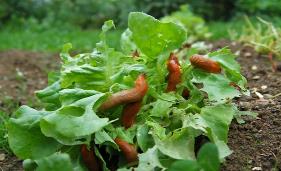 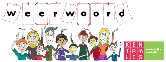